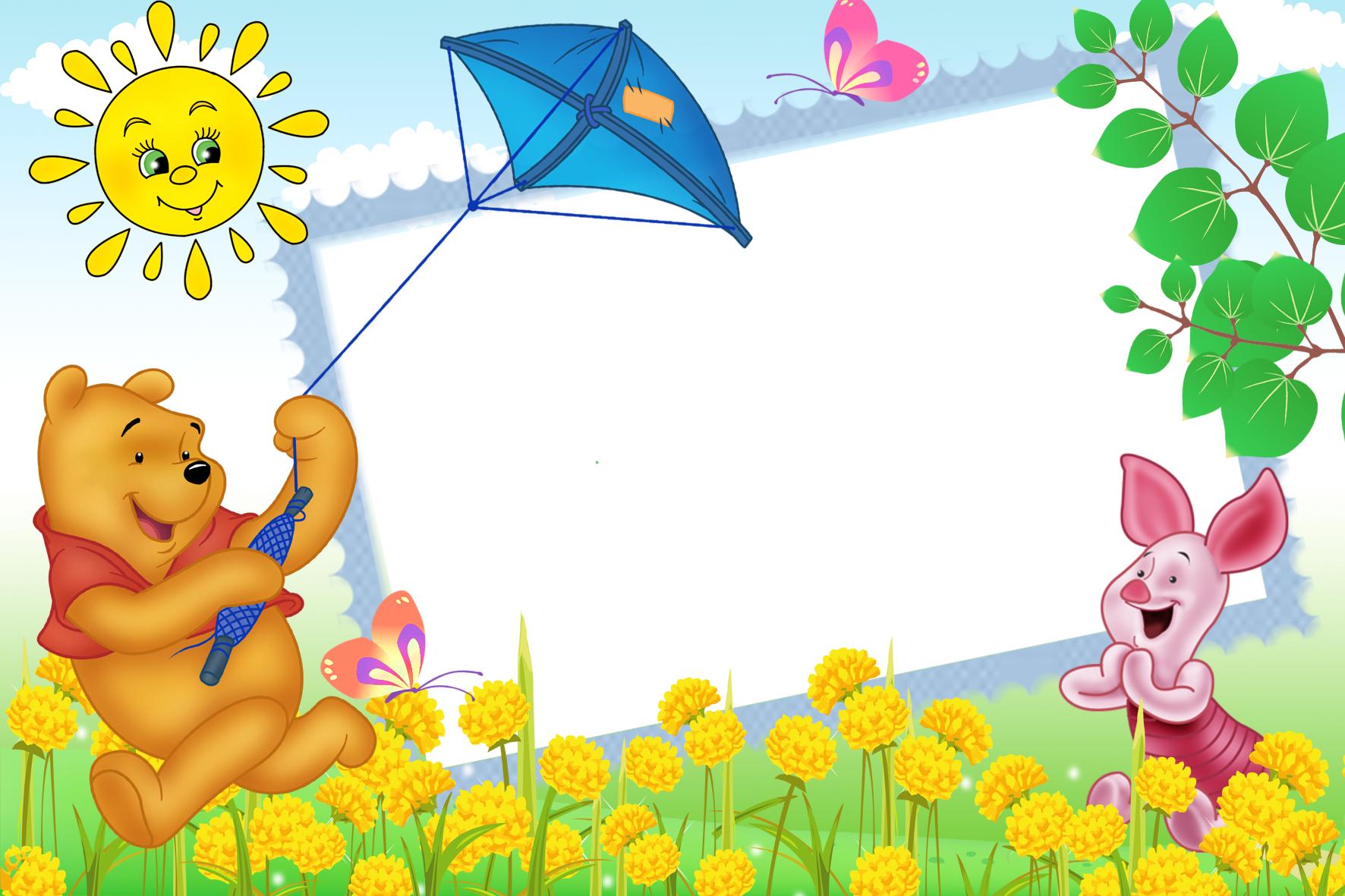 Chào mừng các con 
đến với tiết tập đọc
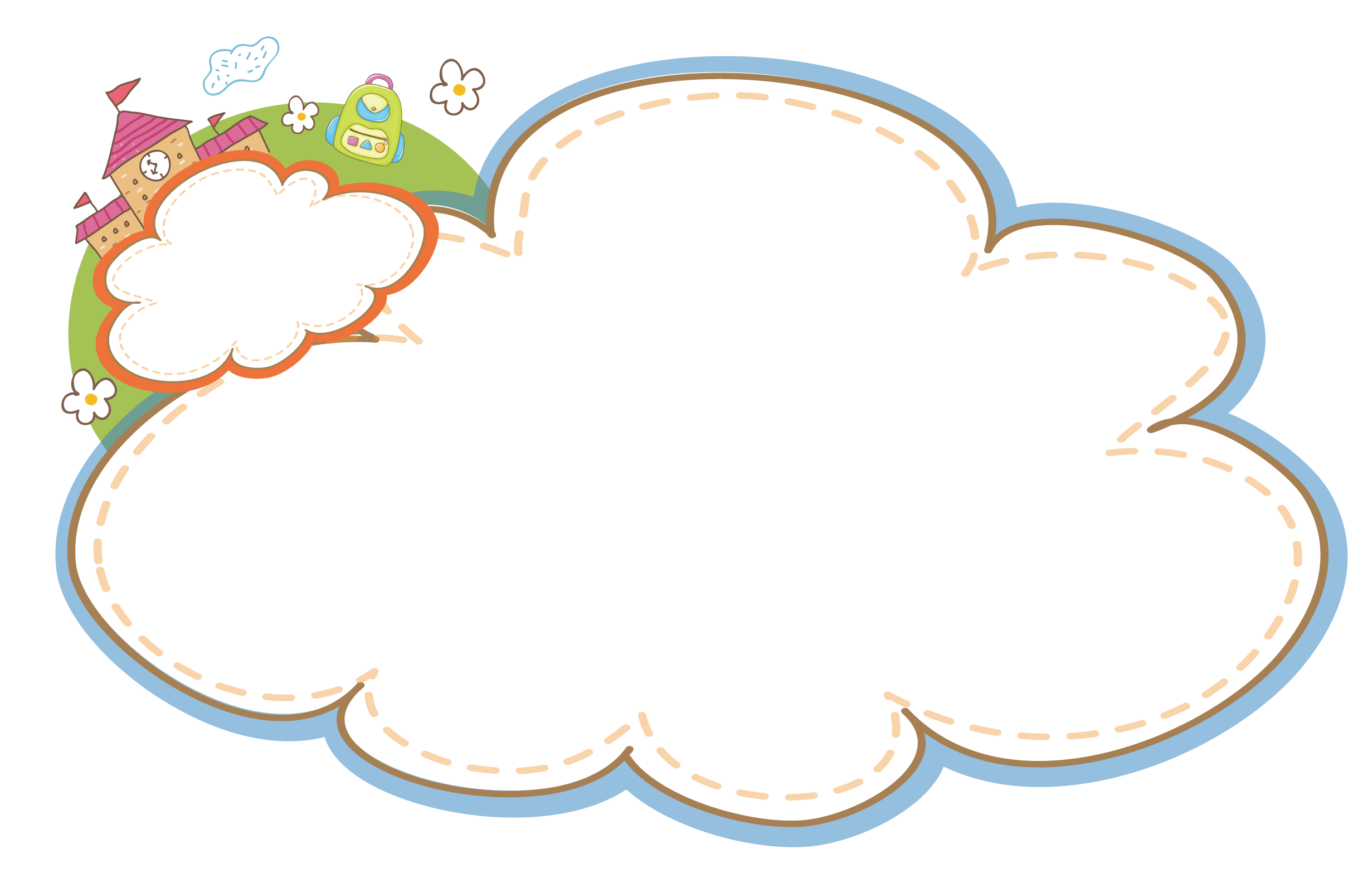 KHÔÛI ÑOÄNG
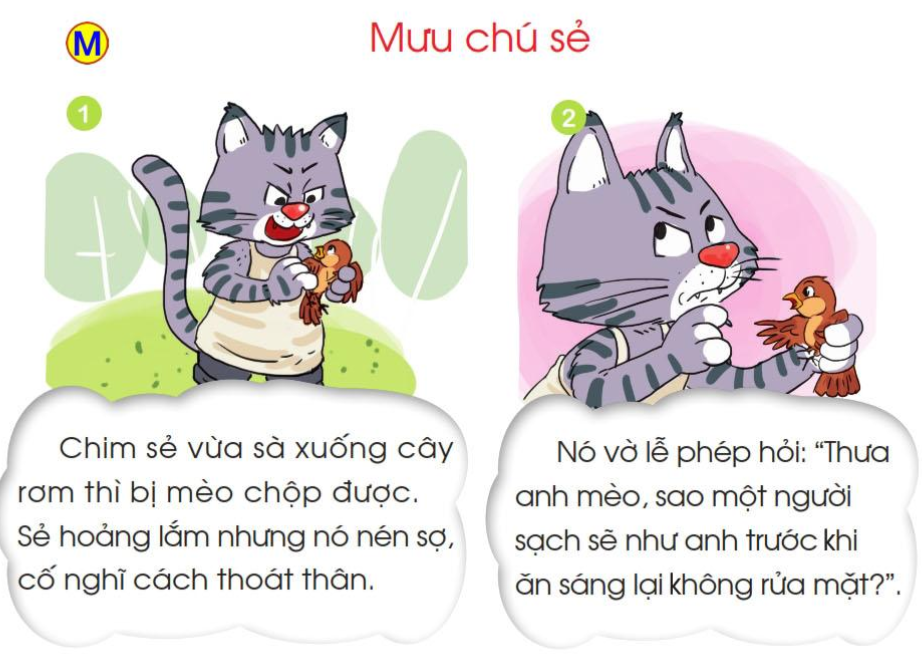 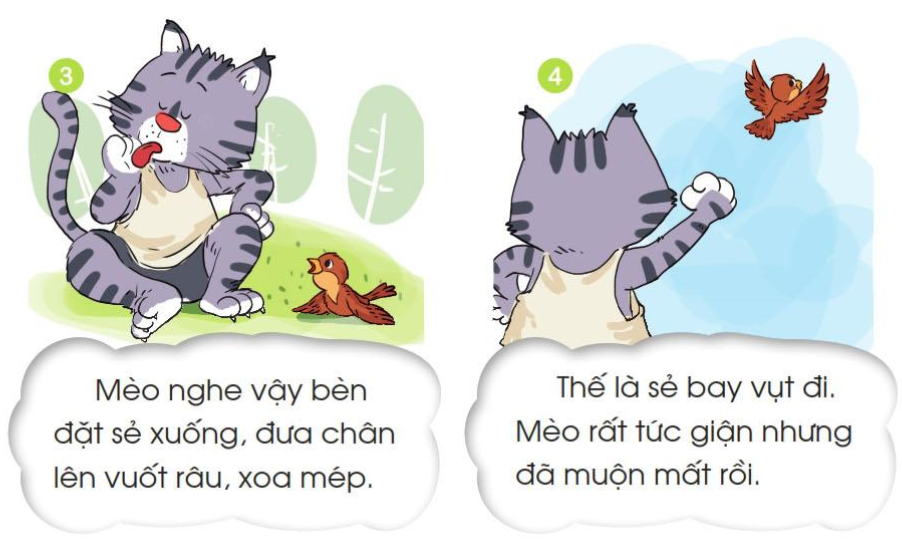 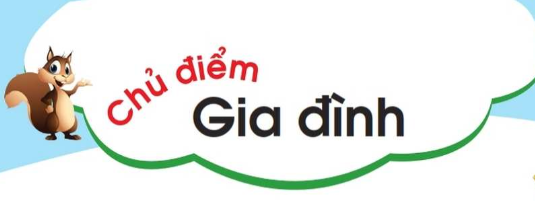 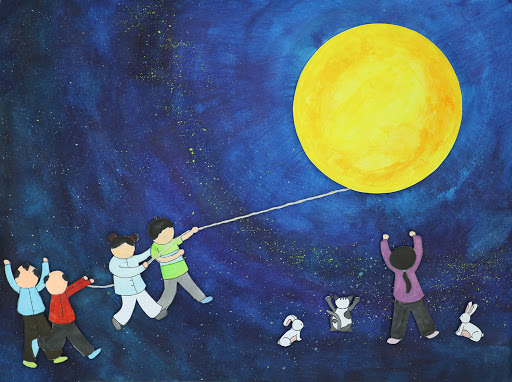 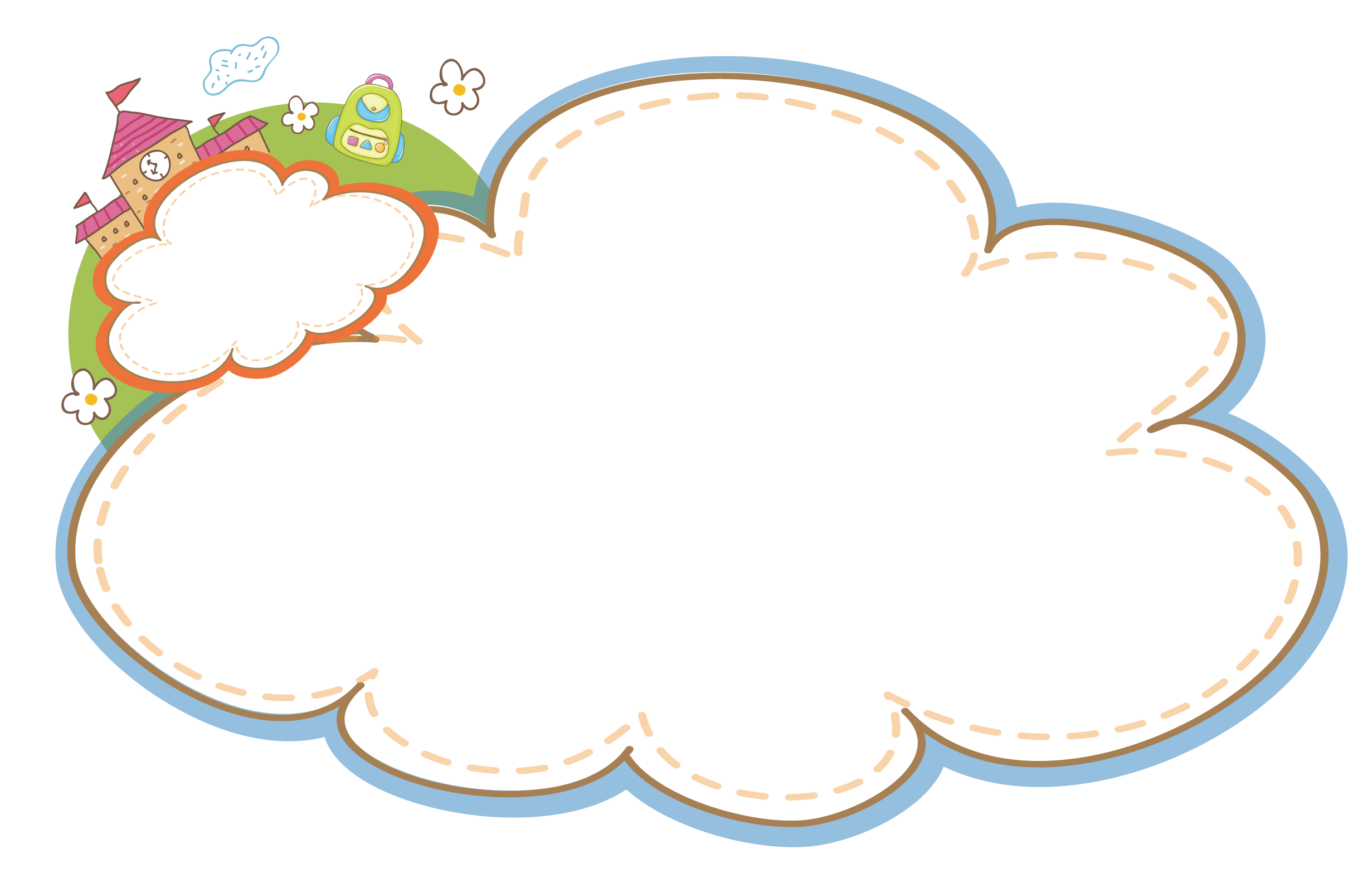 Tập đọc 
Tiết 16 + 17: Ông giẳng ông giăng
OÂng giaúng oâng giaêng
OÂng giaúng oâng giaêng
Xuoáng chôi vôùi toâi
Coù baàu coù baïn
Coù vaùn côm xoâi
Coù noài côm neáp
Coù ñeäp baùnh chöng
Coù löng huõ röôïu
Coù khöôùu ñaùnh ñu
Thaèng cu voã chaøi
Baét chai boû gioû
Caùi ñoû aüm em
Ñi xem ñaùnh caù
Coù raù vo gaïo
Coù gaùo muùc nöôùc
Caùi löôïc chaûi ñaàu
Con traâu caøy chieâm
Caùi lieàm caét laù …
Đồng dao
OÂng giaúng oâng giaêng
OÂng giaúng oâng giaêng
Xuoáng chôi vôùi toâi
Coù baàu coù baïn
Coù vaùn côm xoâi
Coù noài côm neáp
Coù ñeäp baùnh chöng
Coù löng huõ röôïu
Coù khöôùu ñaùnh ñu
Thaèng cu voã chaøi
Baét chai boû gioû
Caùi ñoû aüm em
Ñi xem ñaùnh caù
Coù raù vo gaïo
Coù gaùo muùc nöôùc
Caùi löôïc chaûi ñaàu
Con traâu caøy chieâm
Caùi lieàm caét laù …
Đồng dao
OÂng giaúng oâng giaêng
OÂng giaúng oâng giaêng
Xuoáng chôi vôùi toâi
Coù baàu coù baïn
Coù vaùn côm xoâi
Coù noài côm neáp
Coù ñeäp baùnh chöng
Coù löng huõ röôïu
Coù khöôùu ñaùnh ñu
Thaèng cu voã chaøi
Baét chai boû gioû
Caùi ñoû aüm em
Ñi xem ñaùnh caù
Coù raù vo gaïo
Coù gaùo muùc nöôùc
Caùi löôïc chaûi ñaàu
Con traâu caøy chieâm
Caùi lieàm caét laù …
Đồng dao
OÂng giaúng oâng giaêng
OÂng giaúng oâng giaêng
Xuoáng chôi vôùi toâi
Coù baàu coù baïn
Coù vaùn côm xoâi
Coù noài côm neáp
Coù ñeäp baùnh chöng
Coù löng huõ röôïu
Coù khöôùu ñaùnh ñu
Thaèng cu voã chaøi
Baét chai boû gioû
Caùi ñoû aüm em
Ñi xem ñaùnh caù
Coù raù vo gaïo
Coù gaùo muùc nöôùc
Caùi löôïc chaûi ñaàu
Con traâu caøy chieâm
Caùi lieàm caét laù …
Đồng dao
OÂng giaúng oâng giaêng
OÂng giaúng oâng giaêng
Xuoáng chôi vôùi toâi
Coù baàu coù baïn
Coù vaùn côm xoâi
Coù noài côm neáp
Coù ñeäp baùnh chöng
Coù löng huõ röôïu
Coù khöôùu ñaùnh ñu
Thaèng cu voã chaøi
Baét chai boû gioû
Caùi ñoû aüm em
Ñi xem ñaùnh caù
Coù raù vo gaïo
Coù gaùo muùc nöôùc
Caùi löôïc chaûi ñaàu
Con traâu caøy chieâm
Caùi lieàm caét laù …
Đồng dao
OÂng giaúng oâng giaêng
OÂng giaúng oâng giaêng
Xuoáng chôi vôùi toâi
Coù baàu coù baïn
Coù vaùn côm xoâi
Coù noài côm neáp
Coù ñeäp baùnh chöng
Coù löng huõ röôïu
Coù khöôùu ñaùnh ñu
Thaèng cu voã chaøi
Baét chai boû gioû
Caùi ñoû aüm em
Ñi xem ñaùnh caù
Coù raù vo gaïo
Coù gaùo muùc nöôùc
Caùi löôïc chaûi ñaàu
Con traâu caøy chieâm
Caùi lieàm caét laù …
Đồng dao
OÂng giaúng oâng giaêng
OÂng giaúng oâng giaêng
Xuoáng chôi vôùi toâi
Coù baàu coù baïn
Coù vaùn côm xoâi
Coù noài côm neáp
Coù ñeäp baùnh chöng
Coù löng huõ röôïu
Coù khöôùu ñaùnh ñu
Thaèng cu voã chaøi
Baét chai boû gioû
Caùi ñoû aüm em
Ñi xem ñaùnh caù
Coù raù vo gaïo
Coù gaùo muùc nöôùc
Caùi löôïc chaûi ñaàu
Con traâu caøy chieâm
Caùi lieàm caét laù …
Đồng dao
OÂng giaúng oâng giaêng
Baét chai boû gioû
Caùi ñoû aüm em
Ñi xem ñaùnh caù
Coù raù vo gaïo
Coù gaùo muùc nöôùc
Caùi löôïc chaûi ñaàu
Con traâu caøy chieâm
Caùi lieàm caét laù …
1
OÂng giaúng oâng giaêng
Xuoáng chôi vôùi toâi
Coù baàu coù baïn
Coù vaùn côm xoâi
Coù noài côm neáp
Coù ñeäp baùnh chöng
Coù löng huõ röôïu
Coù khöôùu ñaùnh ñu
Thaèng cu voã chaøi
2
Đồng dao
OÂng giaúng oâng giaêng
OÂng giaúng oâng giaêng
Xuoáng chôi vôùi toâi
Coù baàu coù baïn
Coù vaùn côm xoâi
Coù noài côm neáp
Coù ñeäp baùnh chöng
Coù löng huõ röôïu
Coù khöôùu ñaùnh ñu
Thaèng cu voã chaøi
Baét chai boû gioû
Caùi ñoû aüm em
Ñi xem ñaùnh caù
Coù raù vo gaïo
Coù gaùo muùc nöôùc
Caùi löôïc chaûi ñaàu
Con traâu caøy chieâm
Caùi lieàm caét laù …
Đồng dao
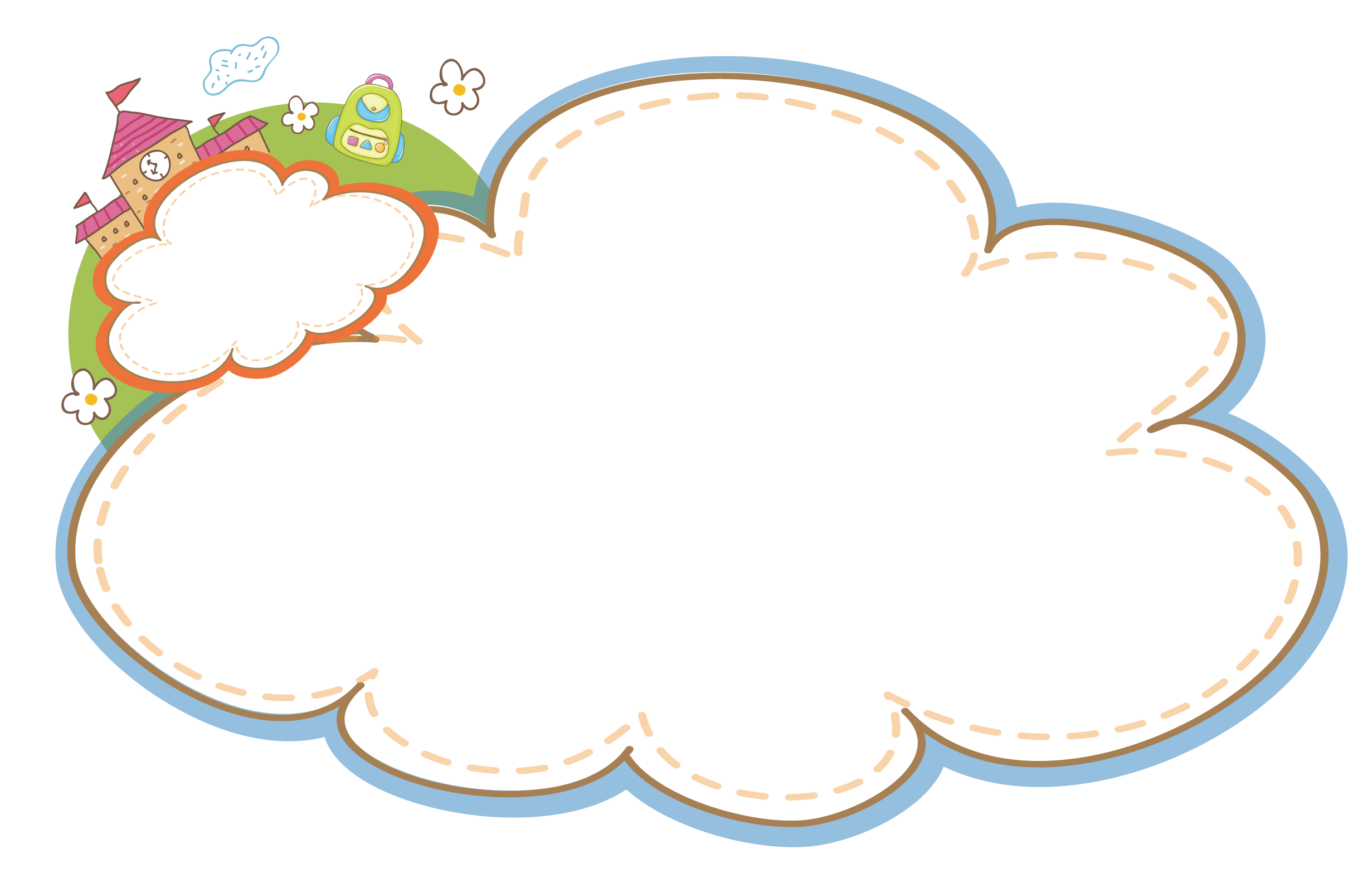 Tìm hiểu bài
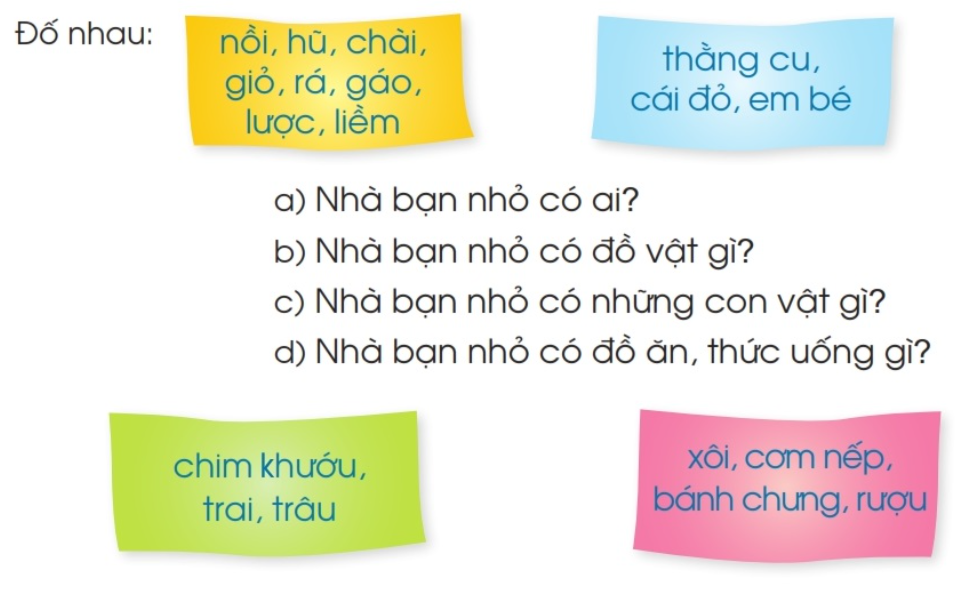 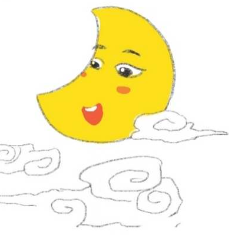 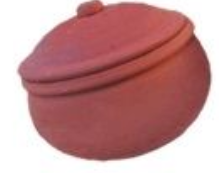 OÂng giaúng oâng giaêng
Xuoáng chôi vôùi toâi
Coù baàu coù baïn
Coù vaùn côm xoâi
Coù noài côm neáp
Coù ñeäp baùnh chöng
Coù löng huõ röôïu
Coù khöôùu ñaùnh ñu
Thaèng cu voã chaøi
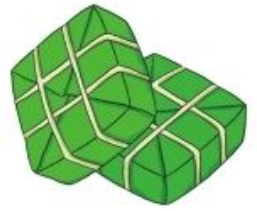 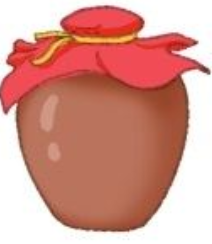 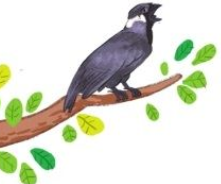 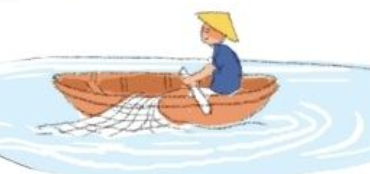 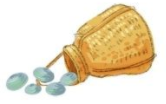 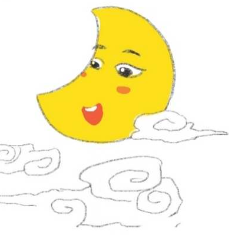 Baét chai boû gioû
Caùi ñoû aüm em
Ñi xem ñaùnh caù
Coù raù vo gaïo
Coù gaùo muùc nöôùc
Caùi löôïc chaûi ñaàu
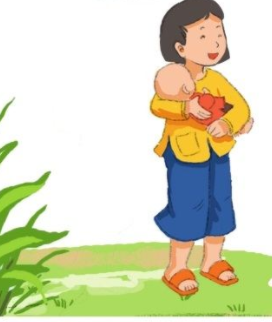 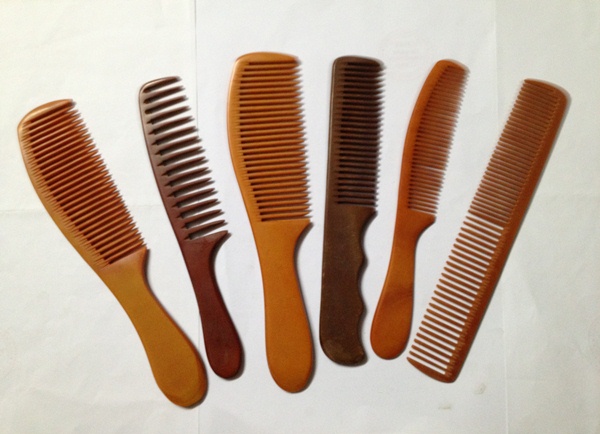 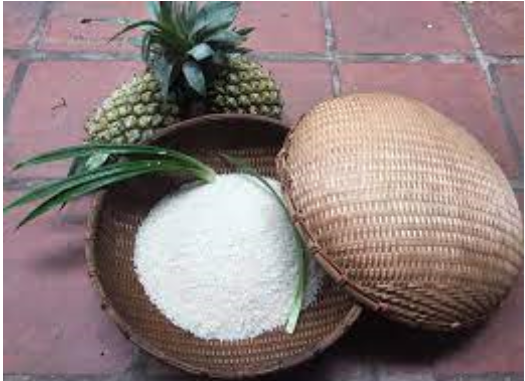 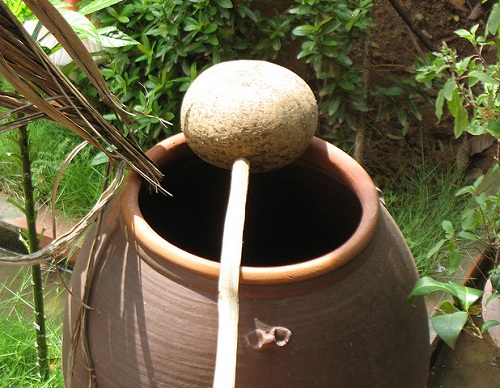 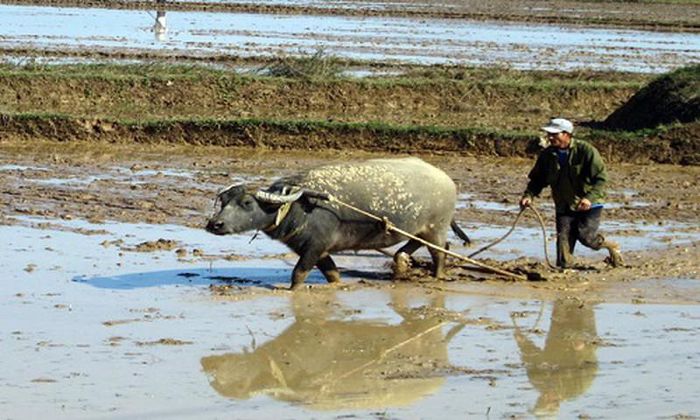 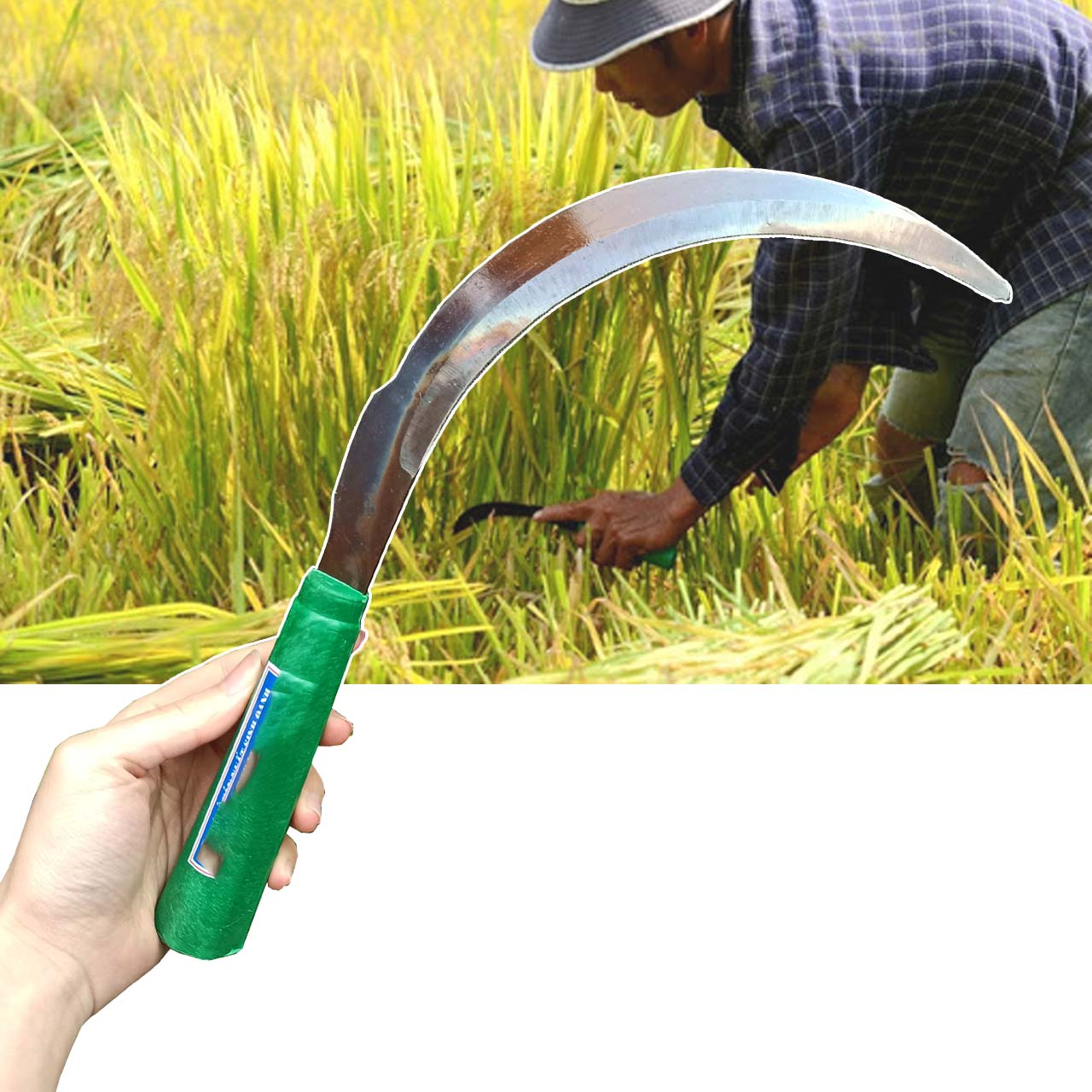 Con traâu caøy chieâm
Caùi lieàm caét laù …
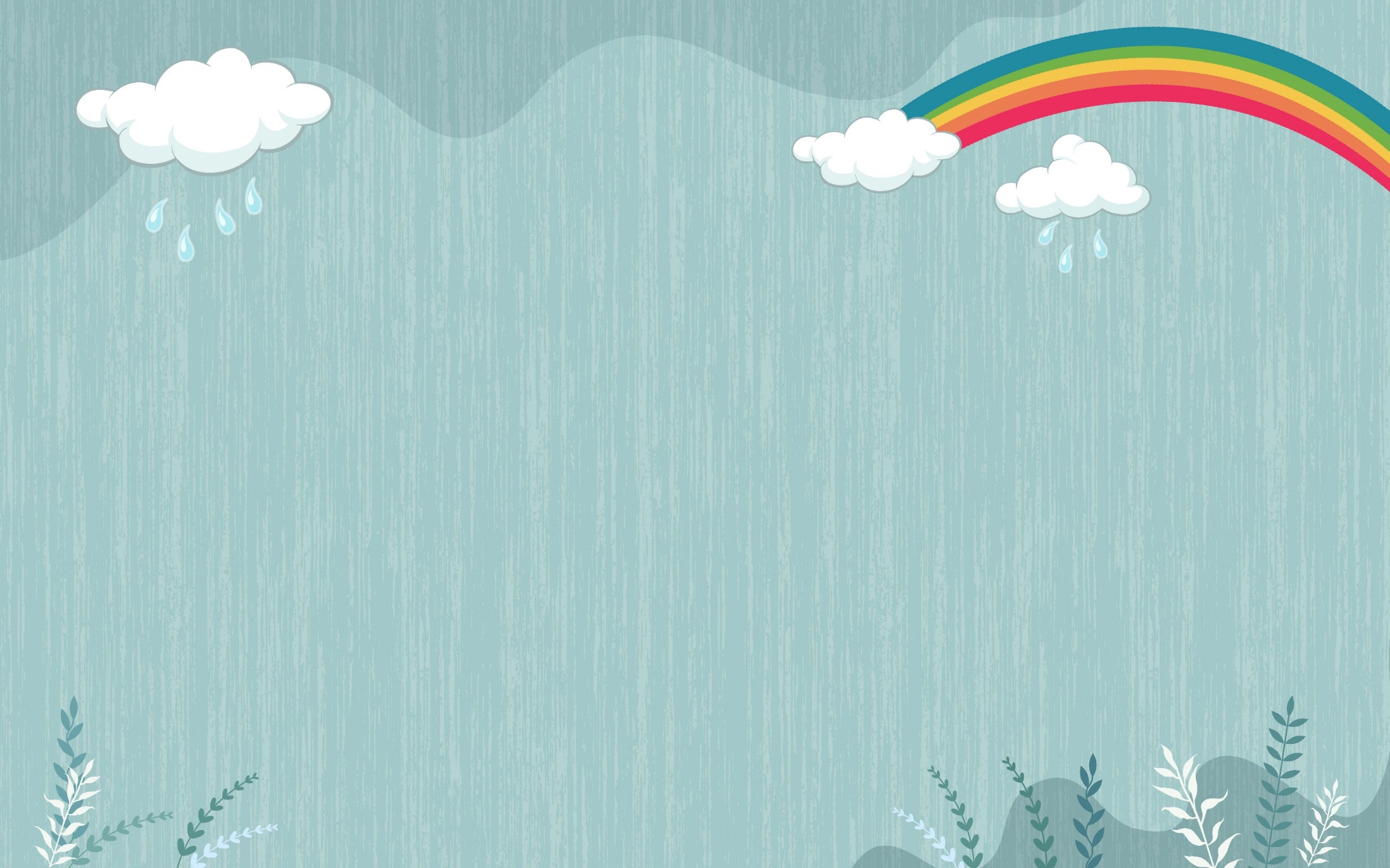 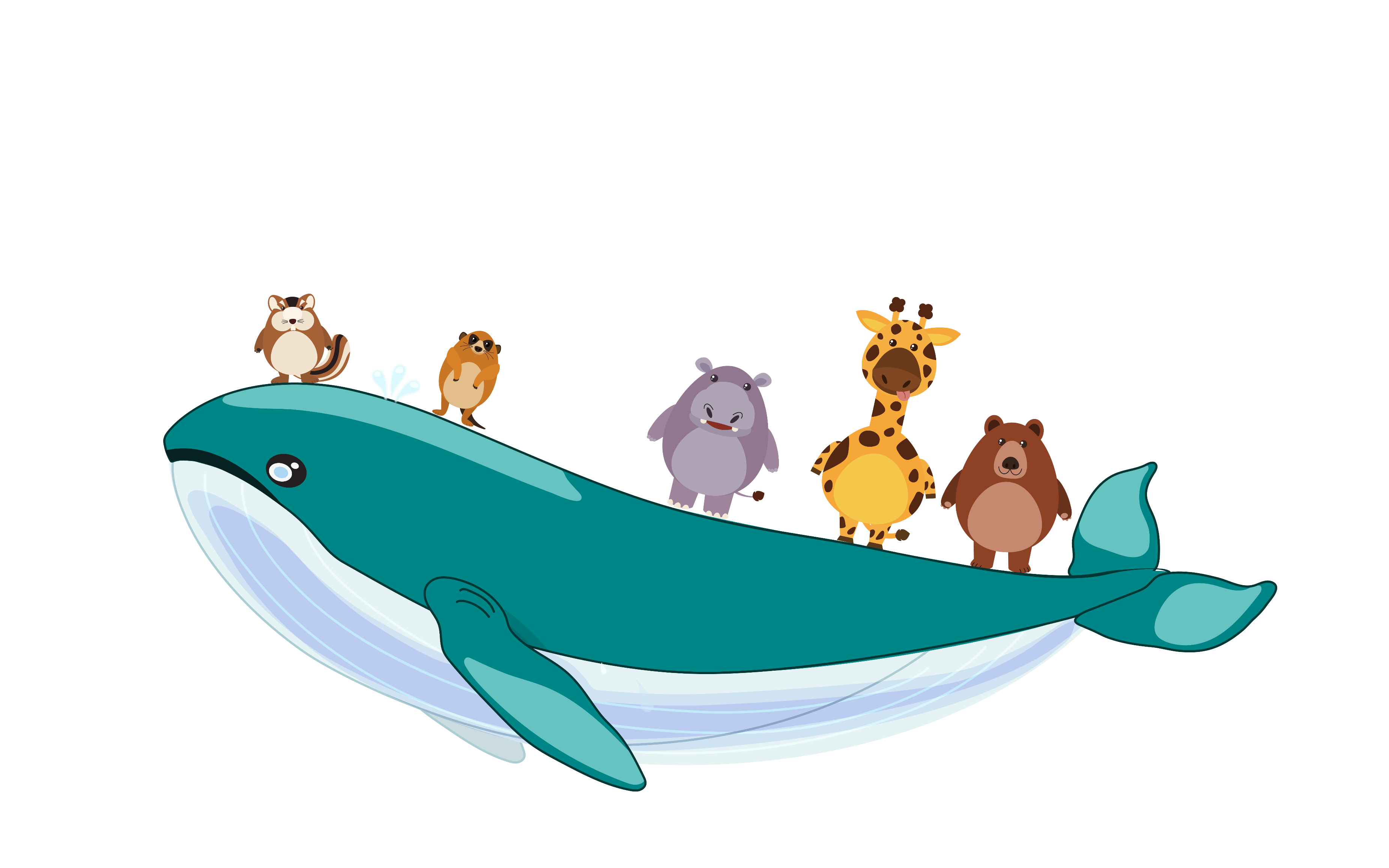 HẸN GẶP LẠI